Іранське килимарство
Історія килимарства
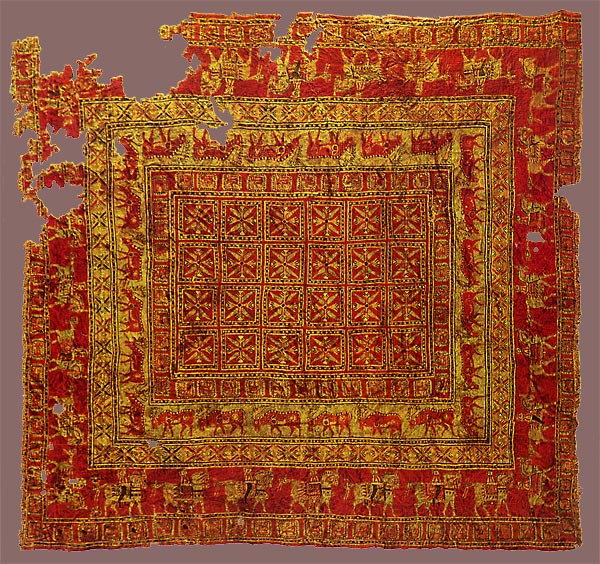 Ручне килимарство існує з тих часів, коли люди навчилися виробляти пряжу і тканини з волокнистих матеріалів. Батьківщиною килимарства вважається Персія.
«Пазирикський килим»,
5-6 століття до н.е. 200 x 190 см
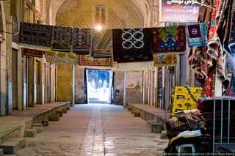 Близько 4000 років тому, килимарство виникло у південній Туркменії. Виготовлення ворсових килимів було розвинуто у Середній Азії, Китаї, Ірані, Месопотамії (північна частина Сирії) в II—III столітті до нашої ери.
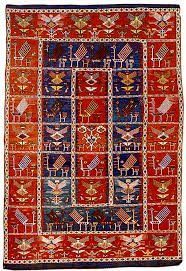 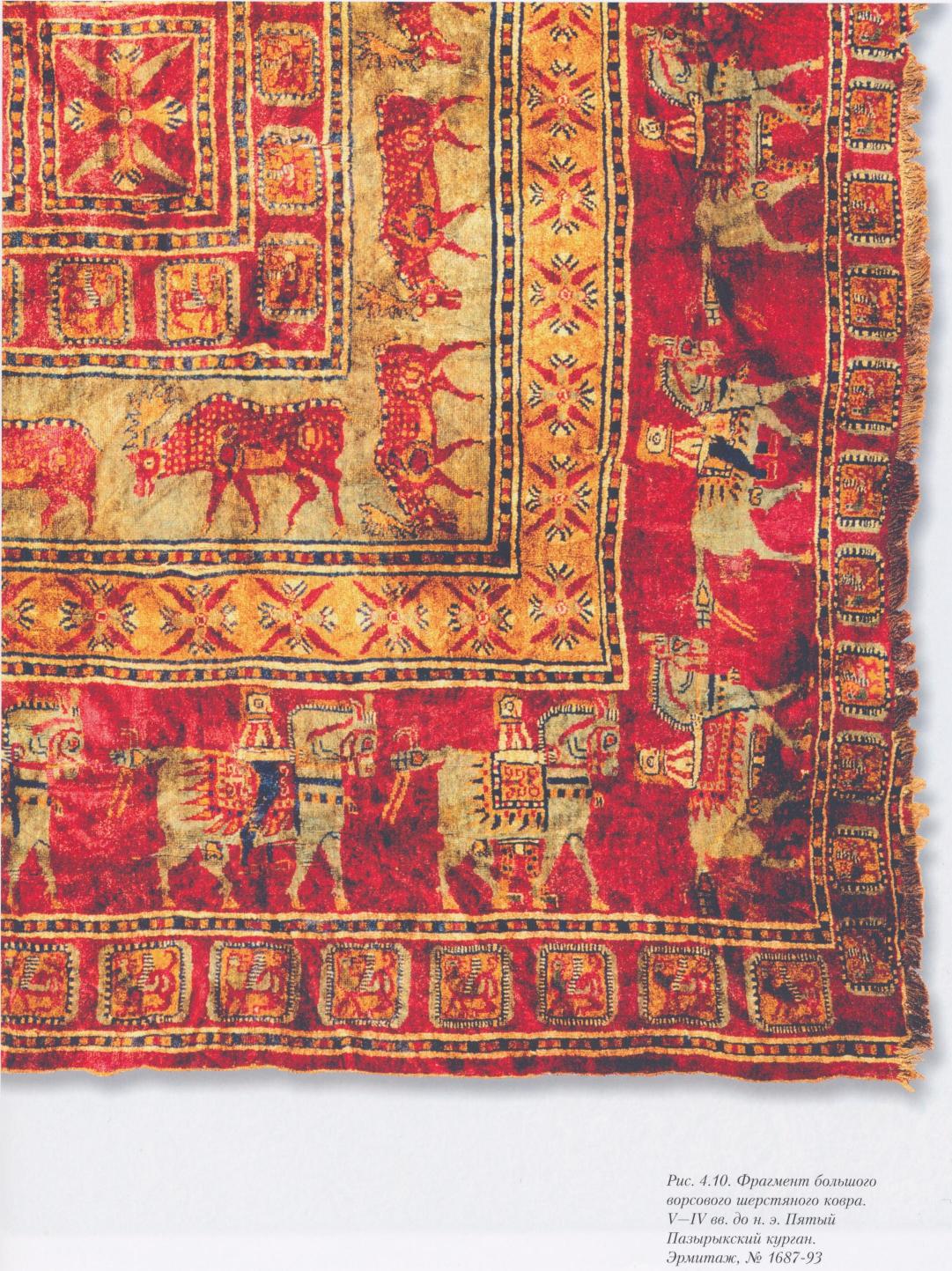 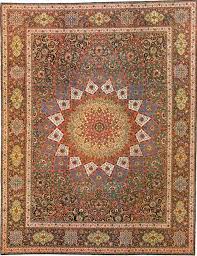 Тодішні східні кочівники ткали щільні теплі полотна, щоб мати можливість швидко облаштувати житло. В умовах кочового життя захищали від вітру й піску, дозволяли розділити приміщення чи прикрасити його.
На перших килимах зображувалися примітивні малюнки, але згодом ці вироби перетворилися на витвори мистецтва. Персидські килими, створені давніми майстрами, і сьогодні цінуються дуже високо.
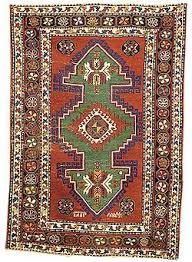 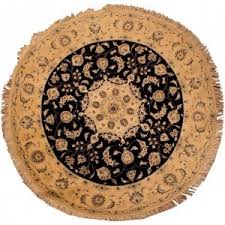 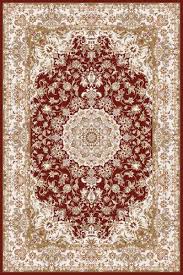 Композиція візерунка на більшості килимів складалася з центрального поля, яке займало більшу частину килима, і своєрідної рамки навколо нього з численними орнаментальними смугами. Як правило, такі візерунки були симетричними відносно центру.
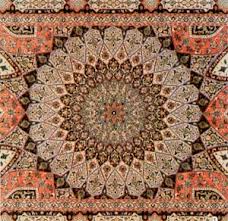 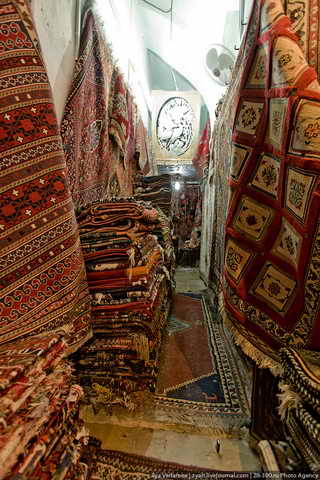 На весільних килимах часто зображували листя винограду чи інжиру, які означали побажання щастя та благополуччя.Також часто майстри створювали орнаменти зі свастик — символів сонця. Основні елементи на центральному полі килиму, розташовані у формі трикутника, п’ятикутника або арки, вказували на те, що цей килим використовувався для молитви.
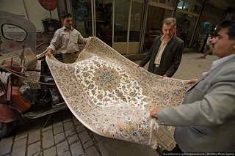 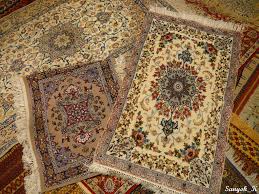 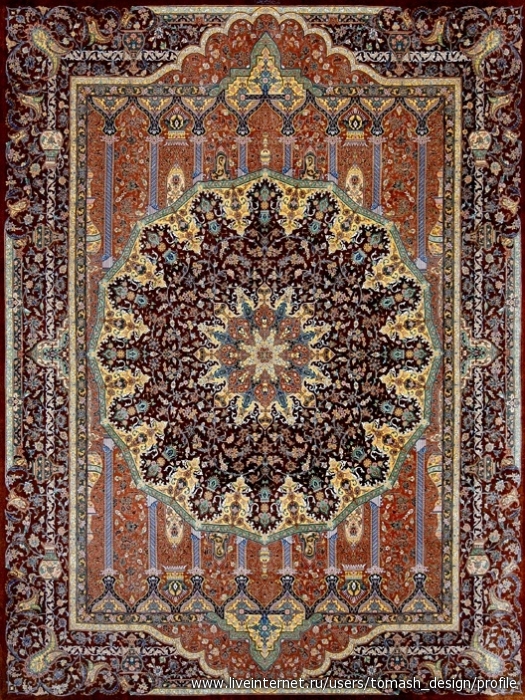 Релігійне забарвлення мав і вибір кольору: червоний був найпопулярнішим і означав щастя, а зелений у давнину не використовувався, бо вважався кольором великого пророка ісламу, і його у жодному випадку не можна було топтати.
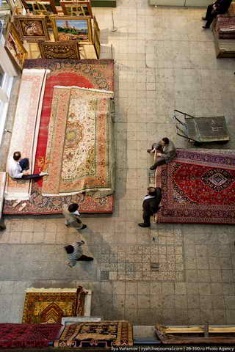 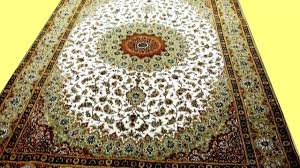 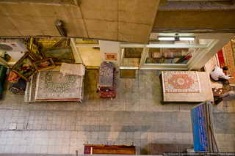 Розміри персидських килимів іноді сягали 60 м2
У кустарно-ремісничому виробництві країни й сьогодні особливе місце займає килимарство. Іранські килими ручної роботи високо цінуються в усьому світі.
Дякую за увагу!
І.Ігнатова 11-С